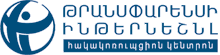 Կոռուպցիայի դեմ պայքարի Միջազգային փորձ
ԹԻՀԿ հակակոռուպցիոն փորձագետ
Խ. Հարությունյան
Բովանդակություն
Ամենից կարևորը պայքարի համար
Ընդհանուր էլեմենտներ
Սինգապուր
Դանիա
Ամենից կարևորը
Քաղաքական կամք՝
Քաղաքական ցանկություն
Քաղաքական կարողություն
Քաղաքական իմացություն
Ընդհանուր էլեմենտներ
Համընդհանուր պայքար
Իշխանություն
Մասնավոր հատված
ՀԿ սեկտոր
Լրատվամիջոցներ
Քաղաքացիներ
Միջ. նախաձեռնություններ
Բաց կառավարման համագործակցություն
Open Contracting Standards
Extractive Industries Transparency Initiative (EITI)
StAR initiative
G20 Anti-Corruption Working Group
Financial Accountability Task Force
OECD
Սինգապուր
Լի Խուան Յու
Ուժեղ հակակոռուպցիոն ինստիտուտ
Ոչ մի անձեռնմխելիություն
Ոչ մի կոմպրոմիս
Ապօրինի հարստացում
Աշխատավարձ
Լրատվամիջոցներ
Դանիա
Հանրային ծառայողների բարեխղճություն
Տեղեկատվության ազատություն
Լրատվամիջոցներ
Անկախ դատական համակարգ
Քաղաքական գործիչների բարեխղճություն